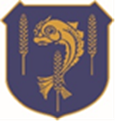 Term: One
Year group: 10 and 11 
Subject: Economics
Topic: Beyond the classroom
Economics ‘Home Learning’
This task menu shows the 3 home learning activities given throughout the term. Each homework will put on SMH. As part of our enrichment programme, optional Seneca quizzes and Google classroom enrichment programmes will be added on SMH
1
2
3